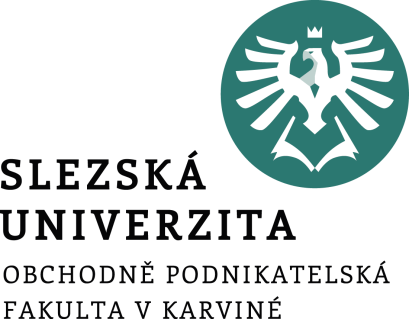 Finanční a pojistná matematika
Téma 1:
Důchody – 1. část
Důchod dočasný
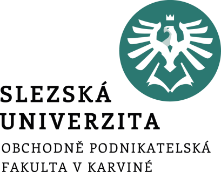 Důchody
Důchod je pravidelná platba ve stejné výši, která se nazývá anuita (výplata důchodu).
 
Podle okamžiku, kdy jsou anuity placeny, rozlišujeme důchod:
předlhůtní – anuita je vyplacena vždy na počátku určitého časového intervalu,
polhůtní – anuita je vyplacena vždy na konci určitého časového intervalu.

Podle délky vyplácení, rozlišujeme důchod:
dočasný – důchod je vyplácen jen po určitou, pevně stanovenou dobu,
věčný – důchod je vyplácen neomezeně dlouho.

Podle okamžiku, kdy se začne důchod vyplácet, rozlišujeme:
důchod bezprostřední – s výplatou důchodu se začne nyní,
důchod odložený – výplata důchodu začne až po uplynutí určité doby.
Důchod dočasný
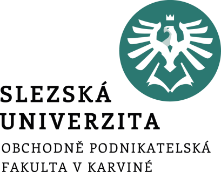 Důchod dočasný
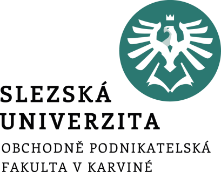 Příklad
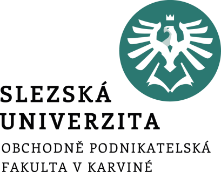 Kolik budeme ochotni zaplatit za investici, jejíž životnost je dvacet let a koncem každého roku nám z ní plyne platba ve výši 5 000 Kč? Uvažujeme roční úrokovou sazbu 3 % p.a. (abstrahujeme od všech poplatků a zdanění úroků).
Příklad
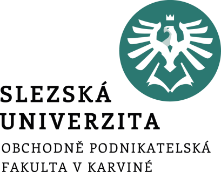 Jaká částka nám zajistí důchod ve výši 6 000 Kč vyplácený na začátku každého roku po dobu 10 let při úrokové sazbě 2,5 % p.a. s ročním připisováním úroků?
Příklad
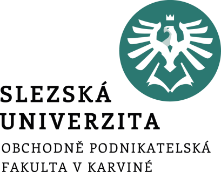 Kolik bychom museli mít naspořeno, jestliže bychom si nyní chtěli nechat z naspořené částky vyplácet na konci každého měsíce (tj. polhůtně) důchod ve výši 8 000 Kč po dobu 10 let? Úroková sazba je 2,8 % p.a. se čtvrtletním připisováním úroků, úroky jsou daněny 15 % srážkovou daní.
Příklad
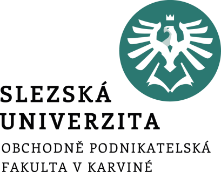 Kolik budeme ochotni nyní investovat, jestliže nám z investice vždy na konci měsíce plyne platba ve výši 3 500 Kč po dobu 8 let? Uvažujeme úrokovou sazbu 3 % p.a. a pololetní úrokové období.
Příklad
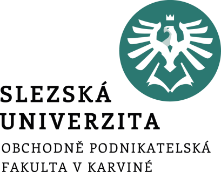 Jaká je současná hodnota důchodu, který nám zajistí polhůtní důchod 10 000 Kč ročně po dobu 17 let při úrokové sazbě 3,4 % p.a. s ročním připisováním úroků, jestliže nám bude finanční ústav na konci každého roku strhávat poplatek ve výši 250 Kč?
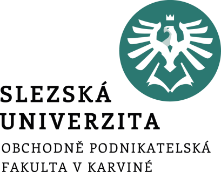 Děkuji za pozornost